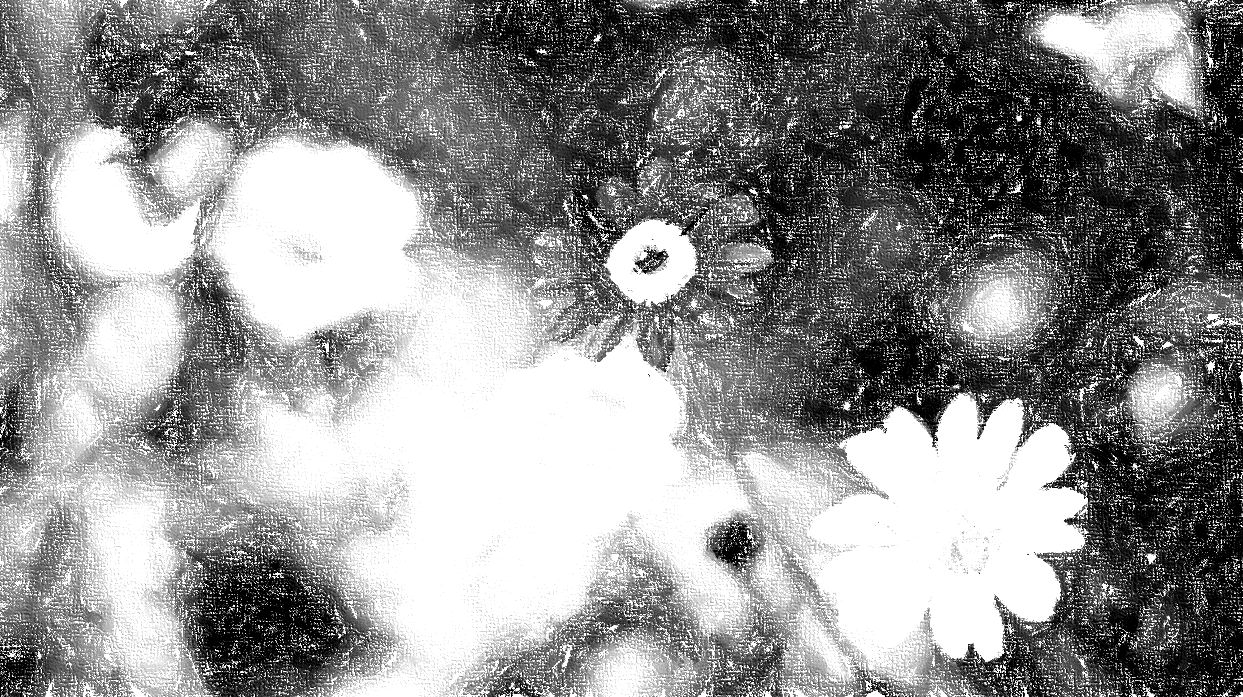 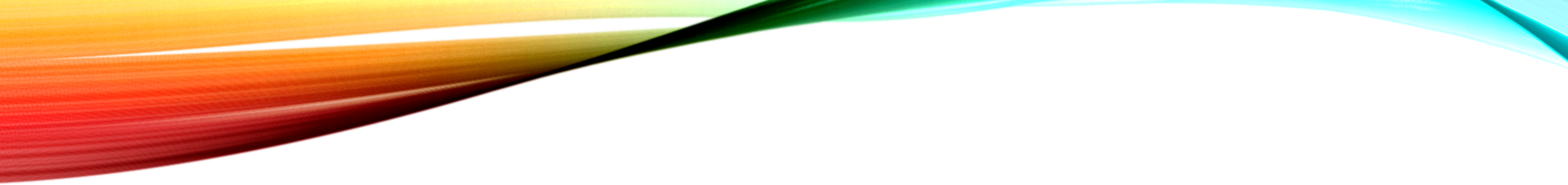 Formación ciudadana1 de octubre
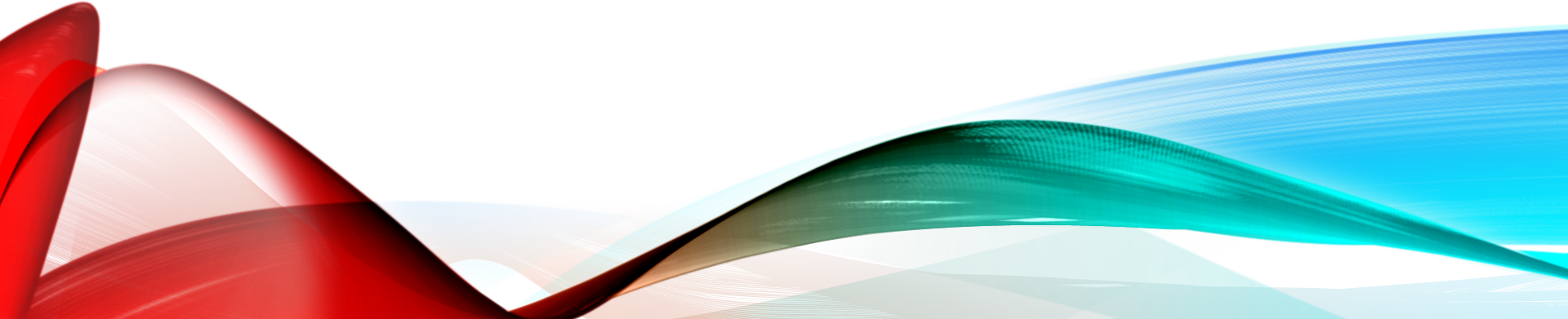 Alimenta tu alma con el arte
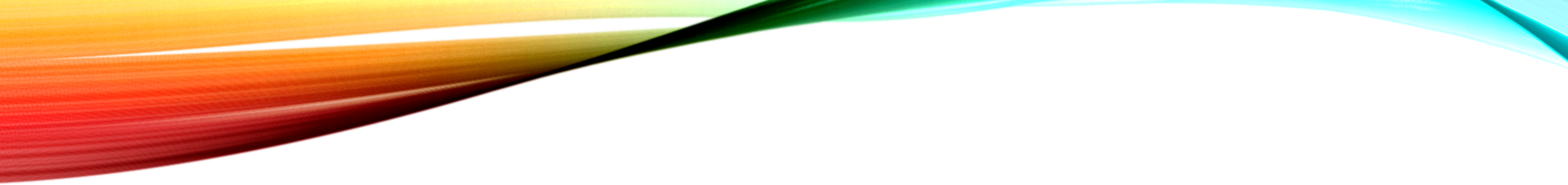 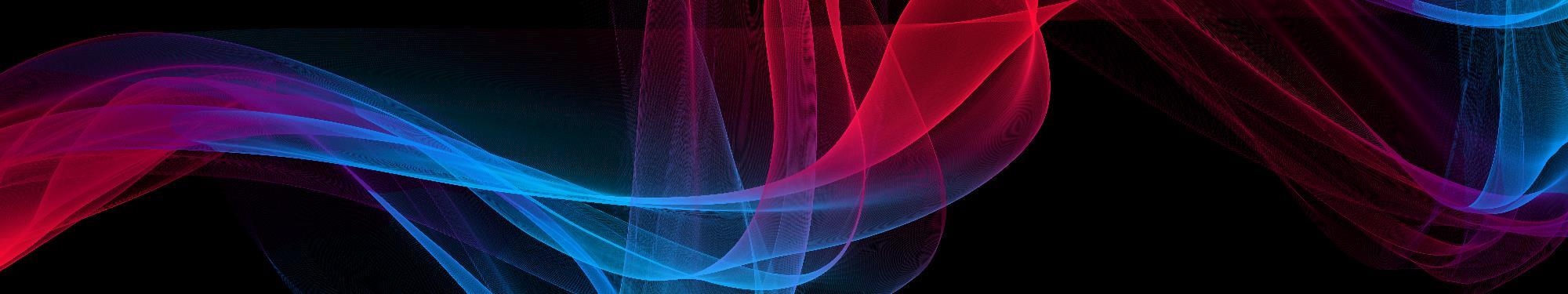 Selección de archivos para leer.
Duarte M., Armando y Jaramillo C., Martha C. (2009). Cultura política, participación ciudadana y consolidación democrática en México. Espiral, VOL. XVI, NÚM. 46, septiembre-diciembre, pp. 137-171, Universidad de Guadalajara, México Disponible en: 12 http://www.redalyc.org/articulo.oa?id=13811856005
González Luna C., Teresa (2010). Democracia y formación ciudadana. México: IFE
Que datos voy a recuperar de mi práctica?
Selecciona una comunidad (escolar o no) en la que vas a realizar las siguientes actividades.
Identifica y lleva a cabo un análisis de la forma en la que perciben los conceptos señalados en la lectura abordada en diapositiva anterior.
Revisa en que medidas se entienden y se ponen en práctica los conceptos.
Analiza cuáles son los obstáculos que existen, según la comunidad, para ponerlos en práctica.
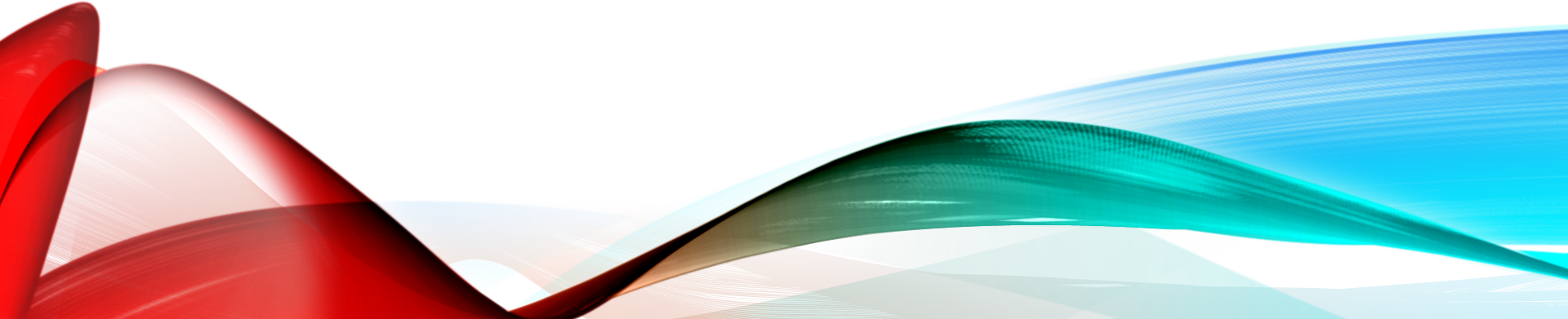 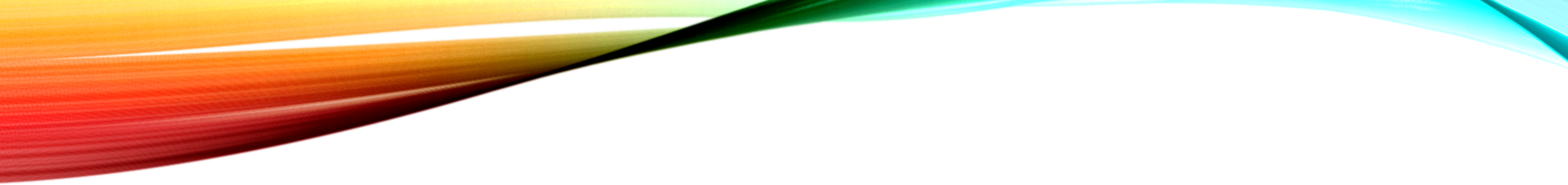 Por muchos motivos
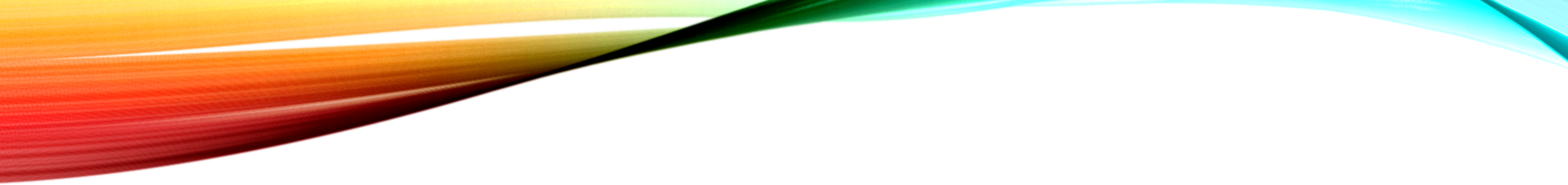 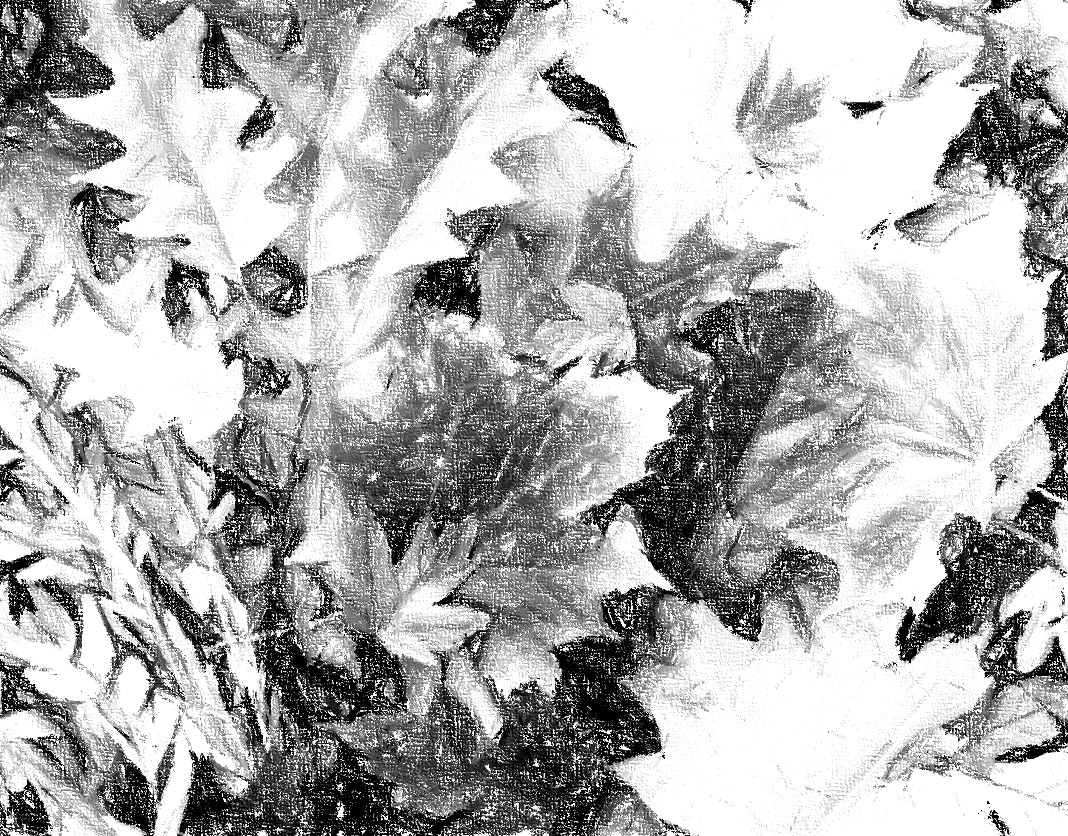 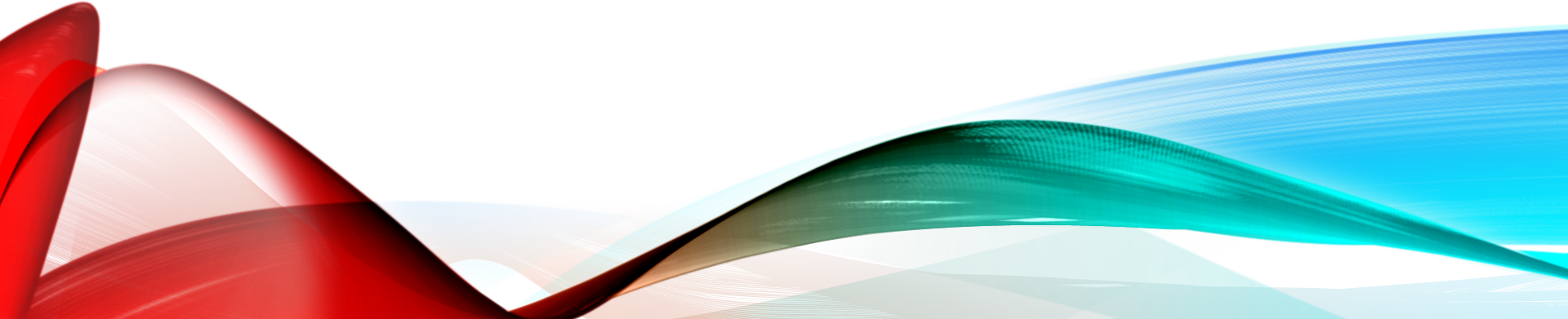 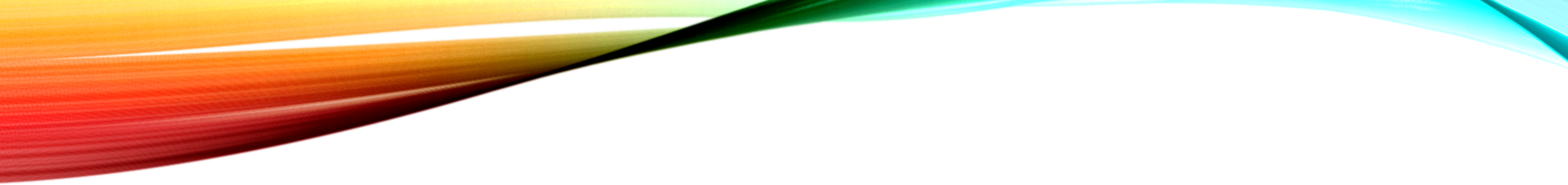 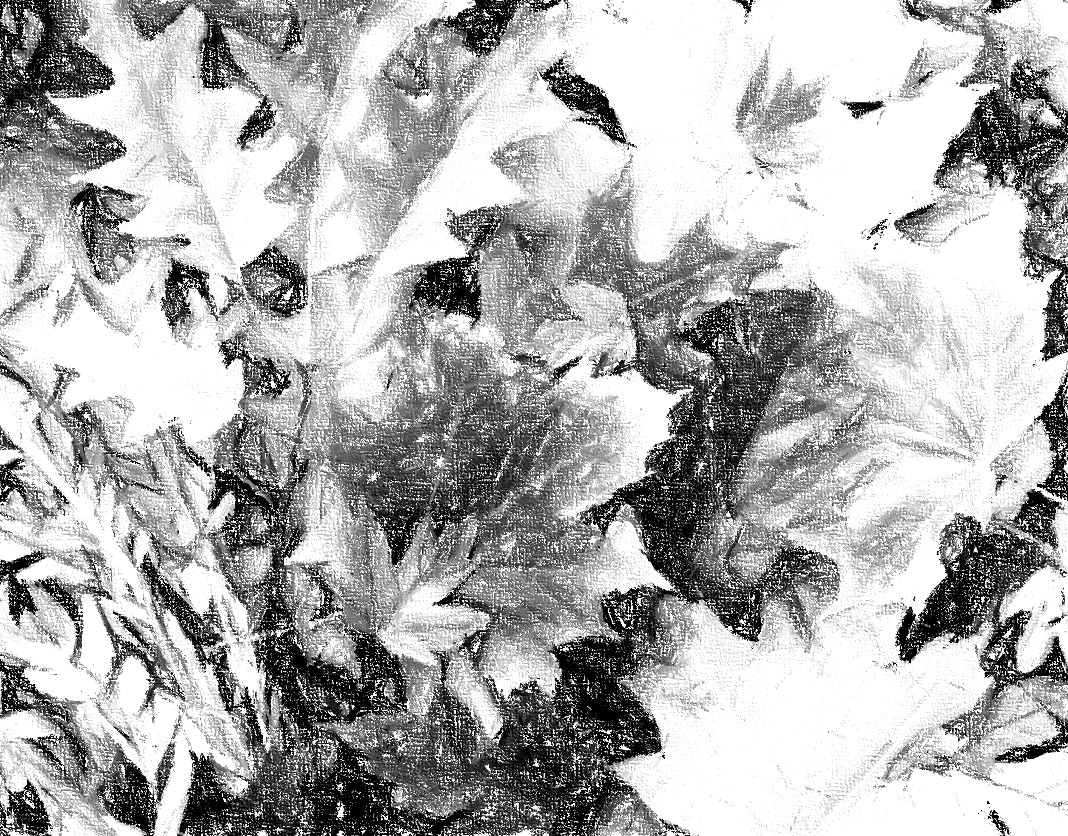 ORGANIZACIÓN DE BINASLaFormación Cívica y Éticaen la Educación Básica:retos y posibilidades en el contextode la sociedad globalizada
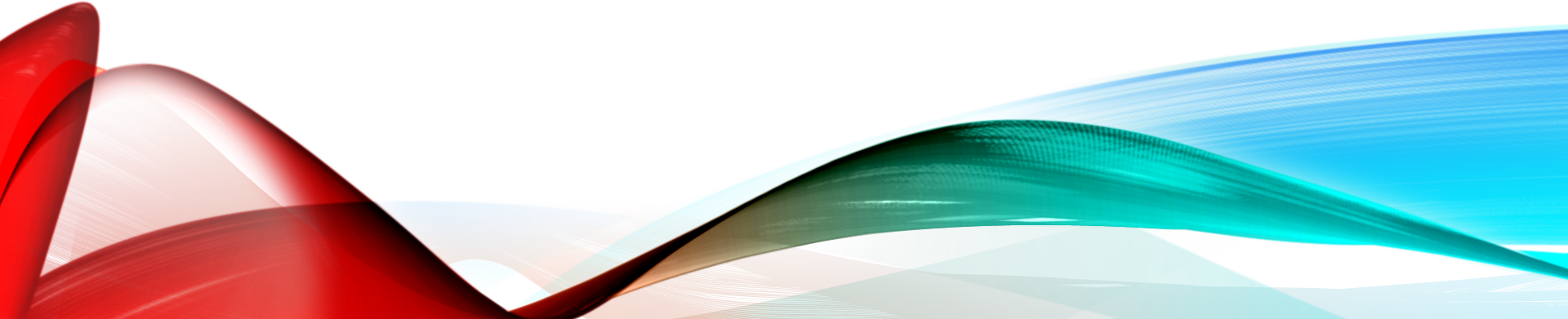 PARA EL ENSAYO
Pobreza y derechos sociales de niñas, niños y adolescentes en México, 20120-2012. Reporte Ejecutivo CONEVAL y UNICEF México. 
Ley para la protección de los derechos de niñas, niños y adolescentes
Y las lecturas mencionadas anteriormente.
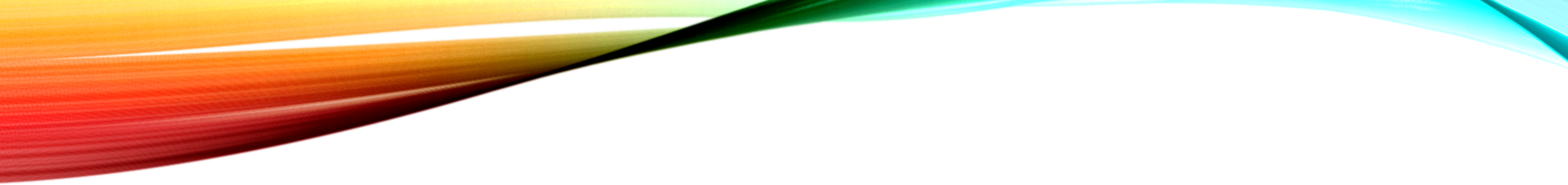 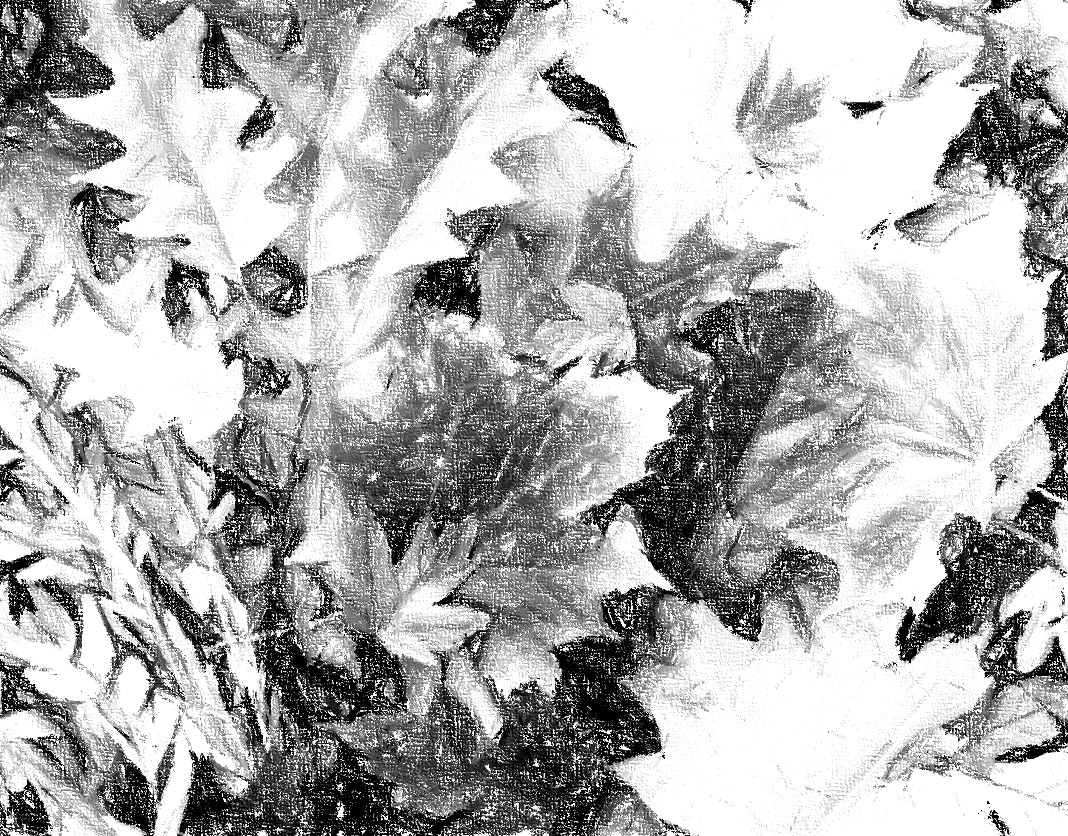 gracias
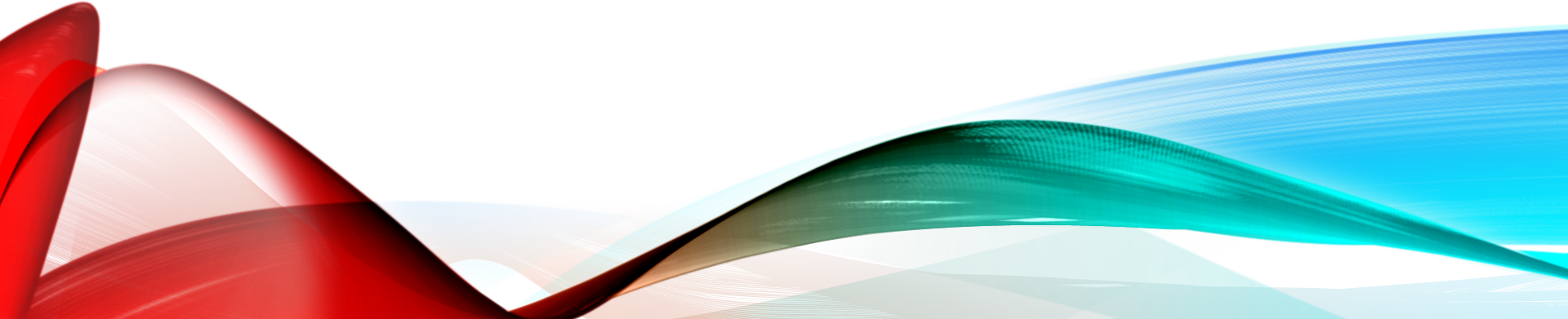